A gépi tanulás megjelenése a fehérje NMR spektroszkópia területén;tabulálástól átlagoláson át egy genetikus algoritmusig; - a random coil kémiai eltolódás predikció -
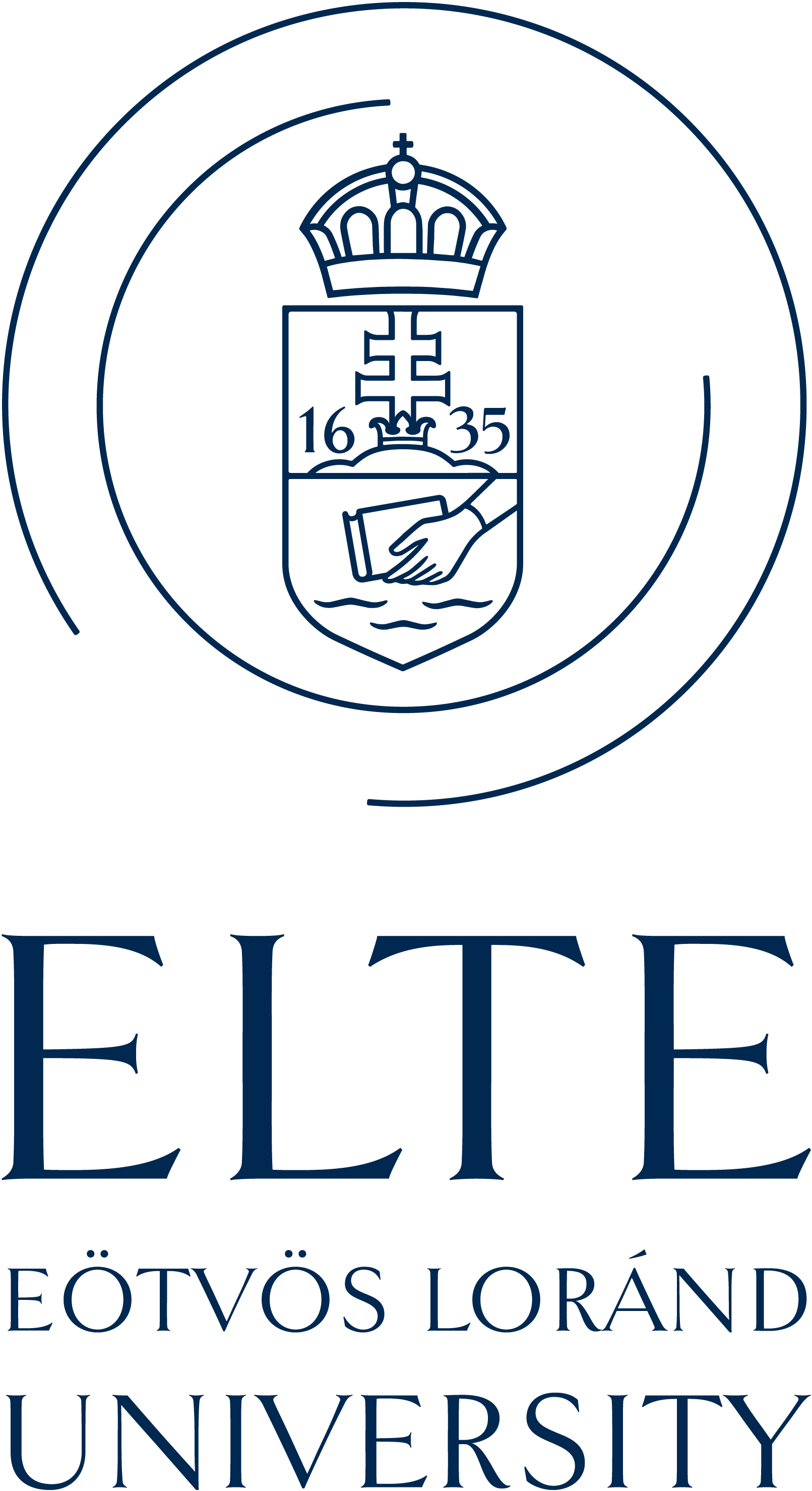 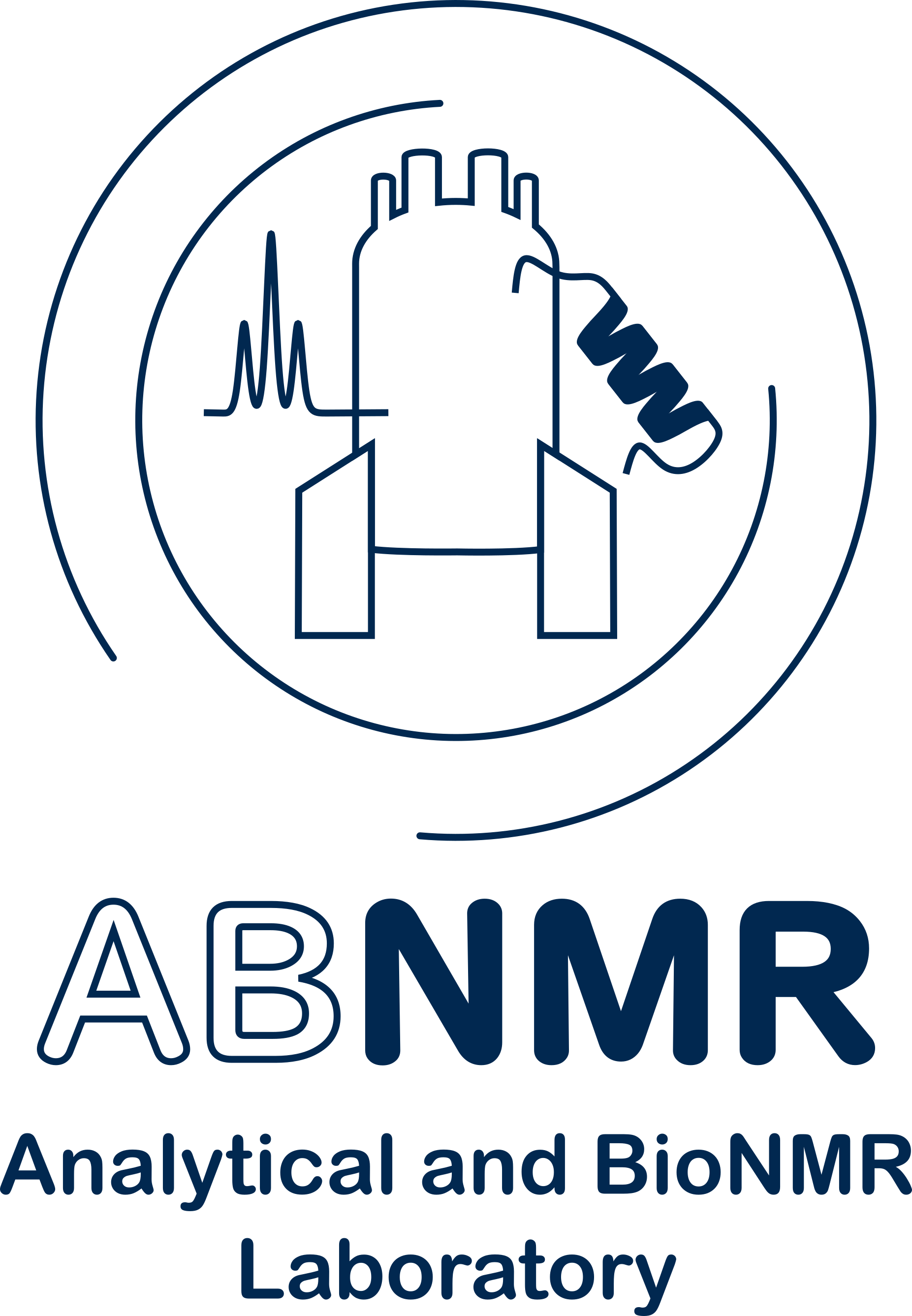 Dániel Kovács
Témavezető: Bodor Andrea, DSc.
Eötvös Loránd Tudományegyetem, Budapest
Hevesy György Kémia Doktori Iskola
„Occam borotvája vagy gépi tanulás?” workshop, Szeged
2024.03.07.
Fehérje másodlagos szerkezet? Másodlagos kémiai eltolódás (SCS)!
MQIFVKTLTGKTITLEVESSDTIDNVKSKIQDKEGIPPDQQRLIFAGKQLEDGRTLSDYNIQKESTLHLVLRLRGG
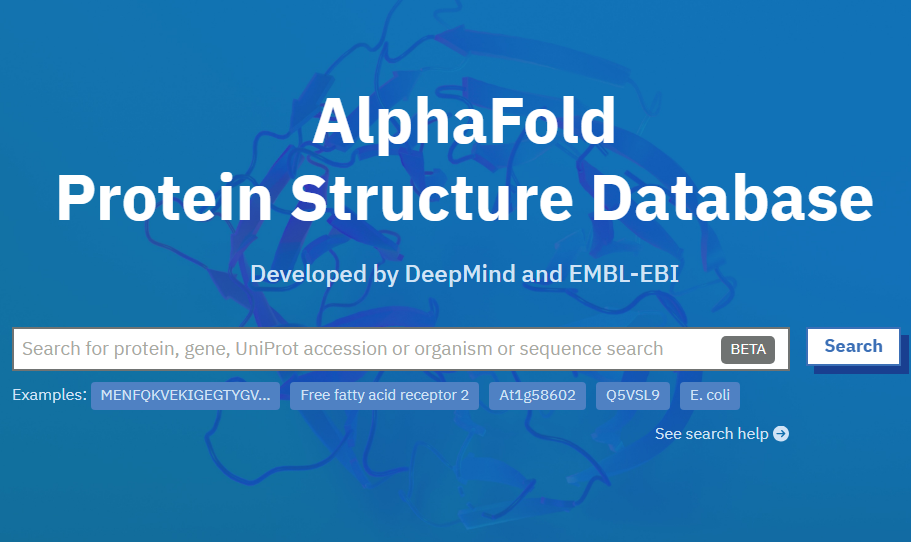 NMR-mérés, jelhozzárendelés
Előjel: szerkezet típusa
Nagyság: szerkezet(i hajlam) erőssége
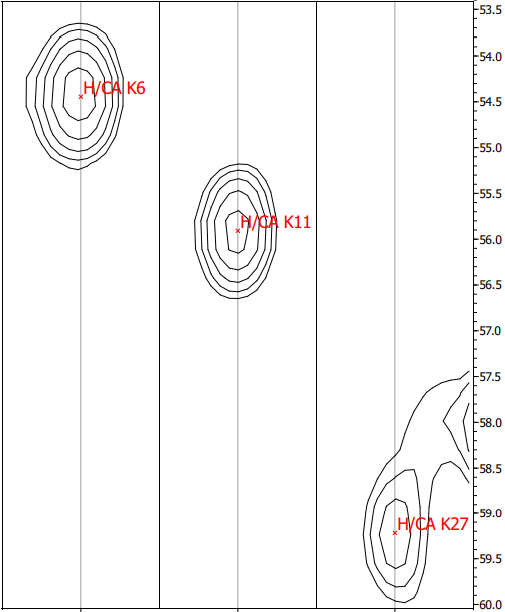 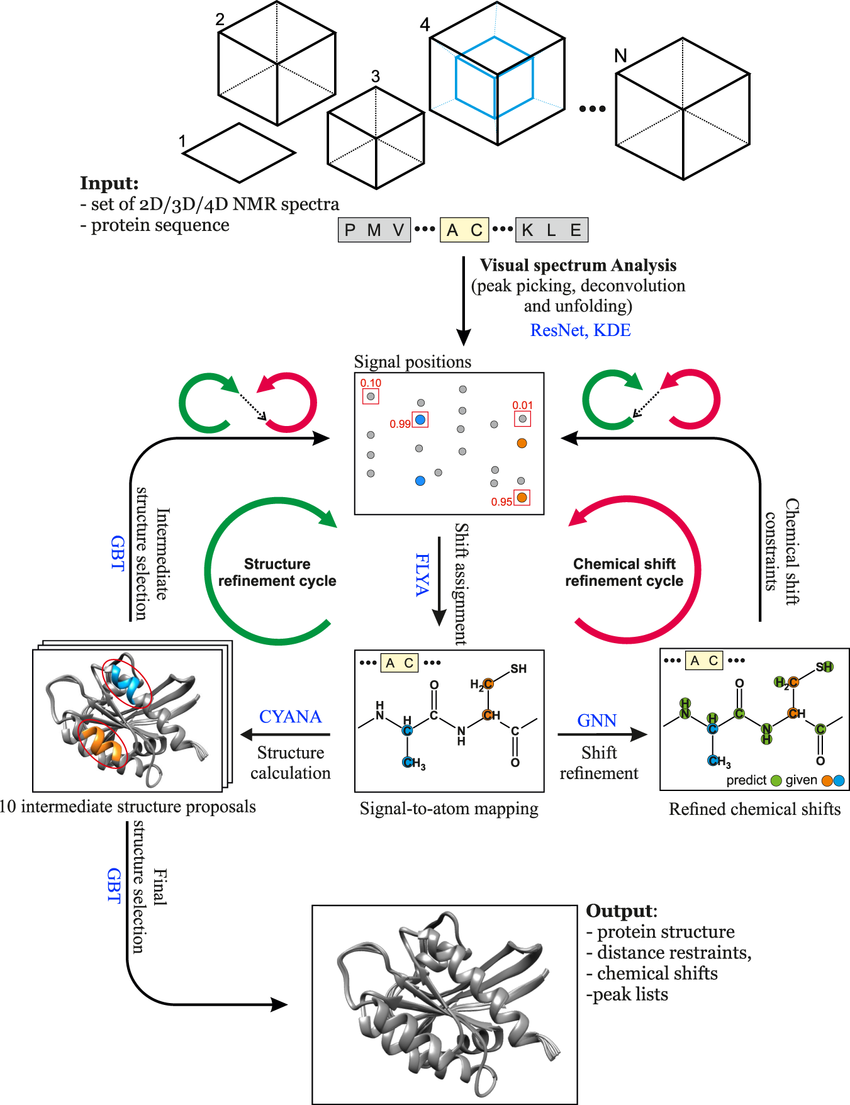 β-redő


Hurok





α-hélix
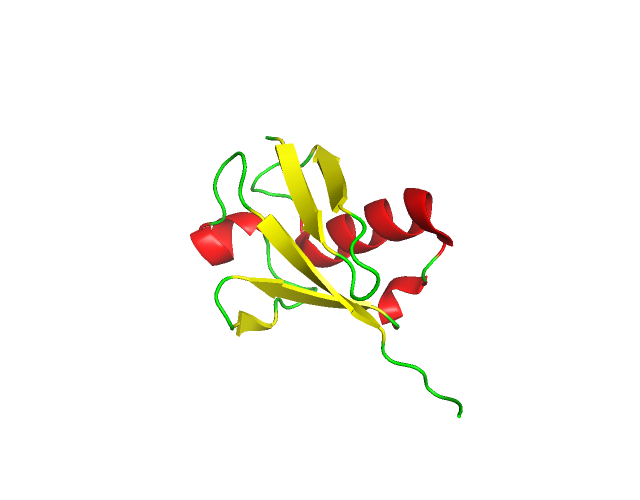 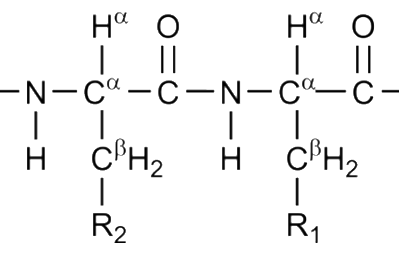 1
PDB: 1D3Z
Szerkezeti elemek azonosítása SCS analízissel
Egymást követő, azonos előjelű SCS-ek: szerkezeti elemek
élesztő ubikvitin (globuláris fehérje)
α-szinuklein (rendezetlen fehérje)
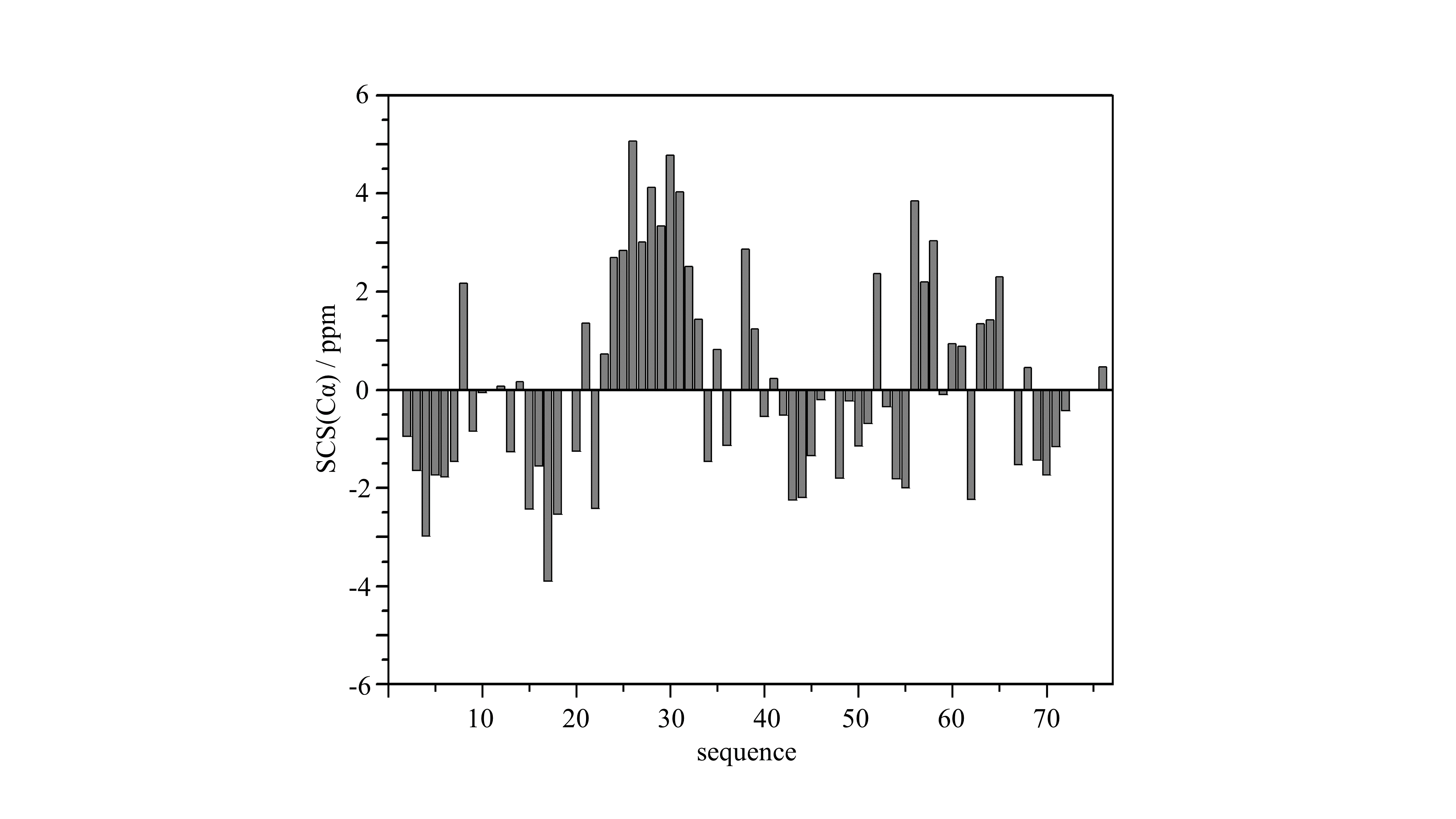 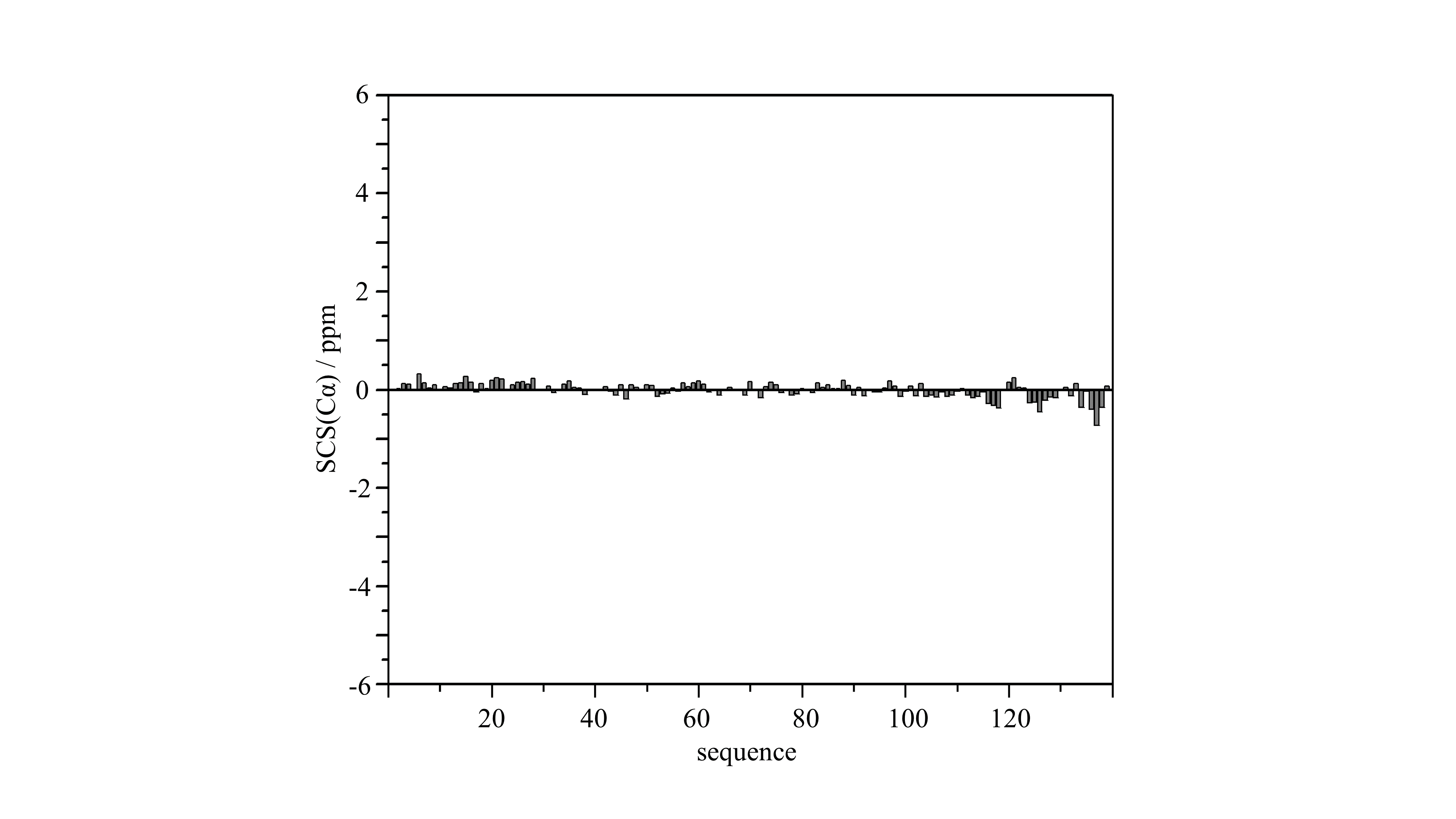 hélix
hélix?
redő
redő
redő
redő
redő?
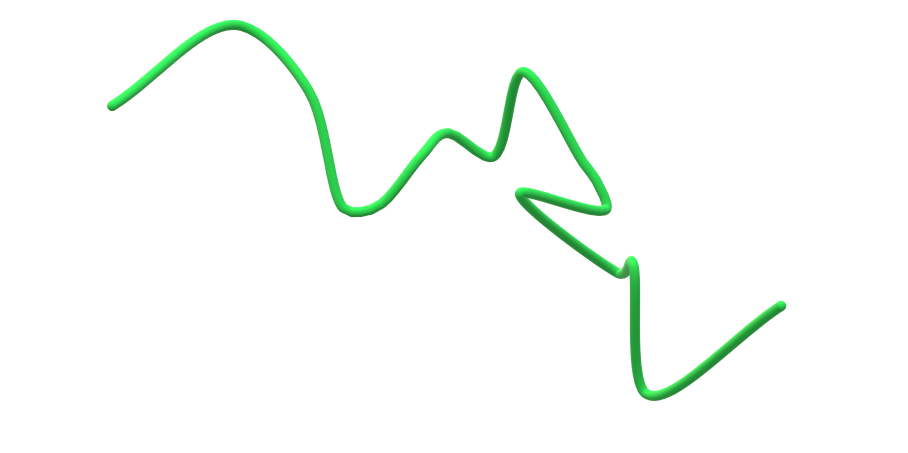 Hol van a nulla pontosan?
2
Mennyi paramétert üldözünk? Fejszámolás.
Egy (példa) pentapeptid:
…	G	K	L	F	A	…
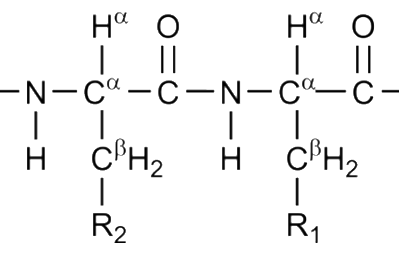 Változók
20 aminosav: (A) alanin, (C) cisztein, aszparaginsav (D)… 
6 atomtípus: 1HN, 1Hα, 13C’, 13Cα, 13Cβ, 15N
Számos szekvenciális környezet: 5-ös ablak (± 2 aminosav)
Kísérleti körülmények: pH és hőmérséklet
20 ∙ 6 ∙ 204 = 6 ∙ 205 = 1,92 ∙ 107 paraméter (+ pH- és hőmérséklet-függés!)
3
Régen tartó vadászat: RCCS adatsorok
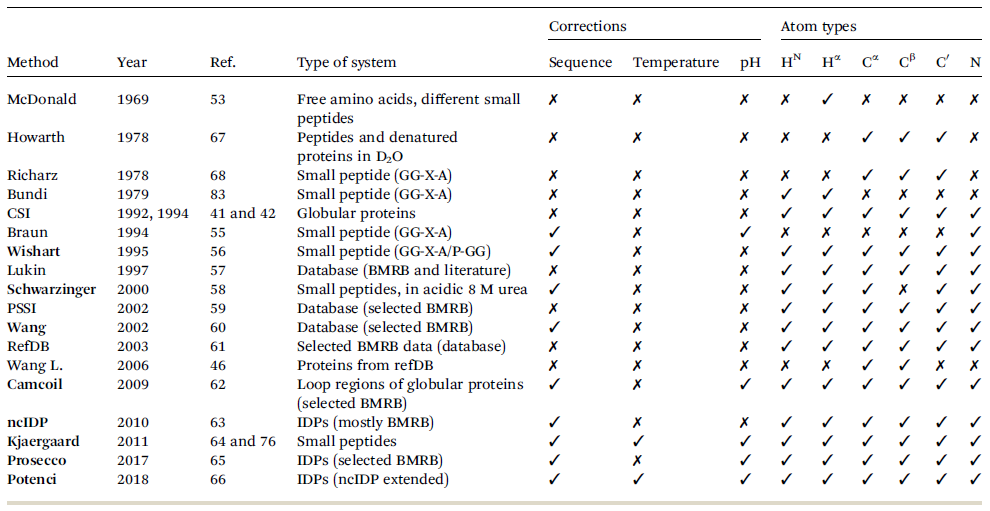 4
Kovács1
Hivatkozások
1 Kovács D, Bodor A, RSC Adv. 2023;13:10182-10203
2 McDonald CC, Phillips WD. J Am Chem Soc. 1969;91(6):1513-21.
3 Howarth OW, Lilley MJ. Prog Nucl Magn Reson Spectrosc. 1978;12(1):1-40
4 Richarz R, Wuthrich K. Biopolymers. 1978;17(9):2133-41. 
5 Bundi A, Wuthrich K. 1979;18(2):285-97. 
6 Braun D, Wider G, Wuthrich K. J Am Chem Soc. 1994;116(19):8466-9.
7 Wishart DS, Bigam CG, Holm A, Hodges RS, Sykes BD. J Biomol NMR. 1995;5(1):67-81. 
8 Lukin JA, Gove AP, Talukdar SN, Ho C. J Biomol NMR. 1997;9(2):151-66.
9 Wang YJ, Jardetzky O. Protein Science. 2002;11(4):852-61.
10 Wang YJ, Jardetzky O. J Am Chem Soc. 2002;124(47):14075-84.
11 Zhang HY, Neal S, Wishart DS. J Biomol NMR. 2003;25(3):173-95.
12 Wang LY, Eghbalnia HR, Markley JL. J Biomol NMR. 2006;35(3):155-65.
13 Schwarzinger S, Kroon GJA, Foss TR, Chung J, Wright PE, Dyson HJ. J Am Chem Soc. 2001;123(13):2970-8
14 Kjaergaard M, Brander S, Poulsen FM. J Biomol NMR. 2011;49(2):139-49.
15 Kjaergaard M, Poulsen FM. J Biomol NMR. 2011;50(2):157-65.
16 De Simone A, Cavalli A, Hsu STD, Vranken W, Vendruscolo M.  J Am Chem Soc. 2009;131(45):16332-3.
17 Tamiola K, Acar B, Mulder FAA. J Am Chem Soc. 2010;132(51):18000-3.
18 Sanz-Hernandez M, De Simone A. J Biomol NMR. 2017;69(3):147-56.
19 Nielsen JT, Mulder FAA. J Biomol NMR. 2018;70(3):141-65.
5
1969-1995: a(z) (h)őskor: kispeptidek és tabulálás
Példarendszerek
aminosavak
kispeptidek
Korrekciók
Szekvencia (primitív)
pH (leginkább dichotóm)
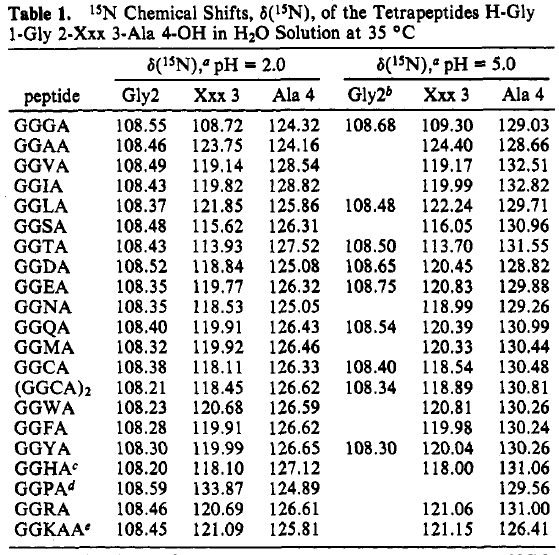 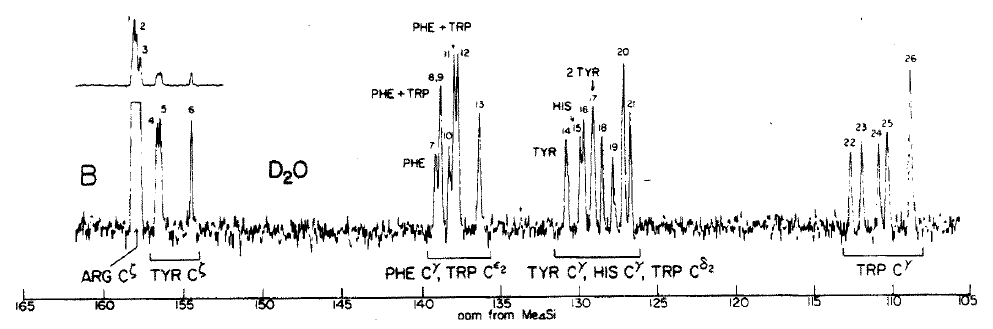 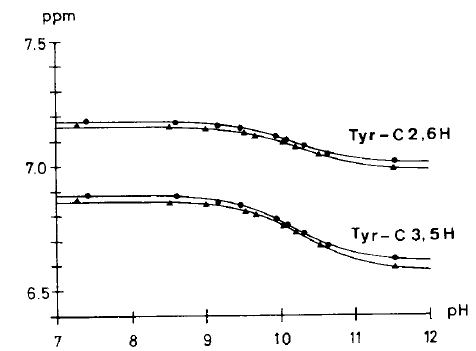 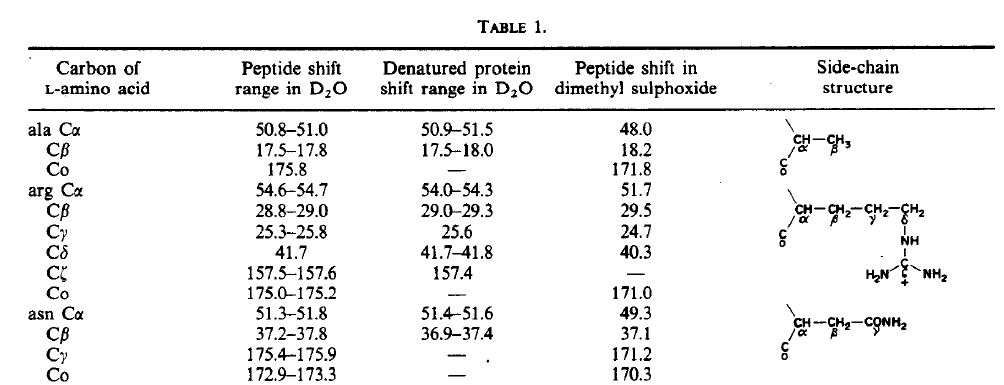 205 = 3,2∙106 (mínusz néhány) peptid előállítására doktorandusz kerestetik…
6
McDonald2, Howarth3, Richarz4, Bundi5, Braun6, Wishart7
1997-2006: új szelek (és elérhető PC-k)
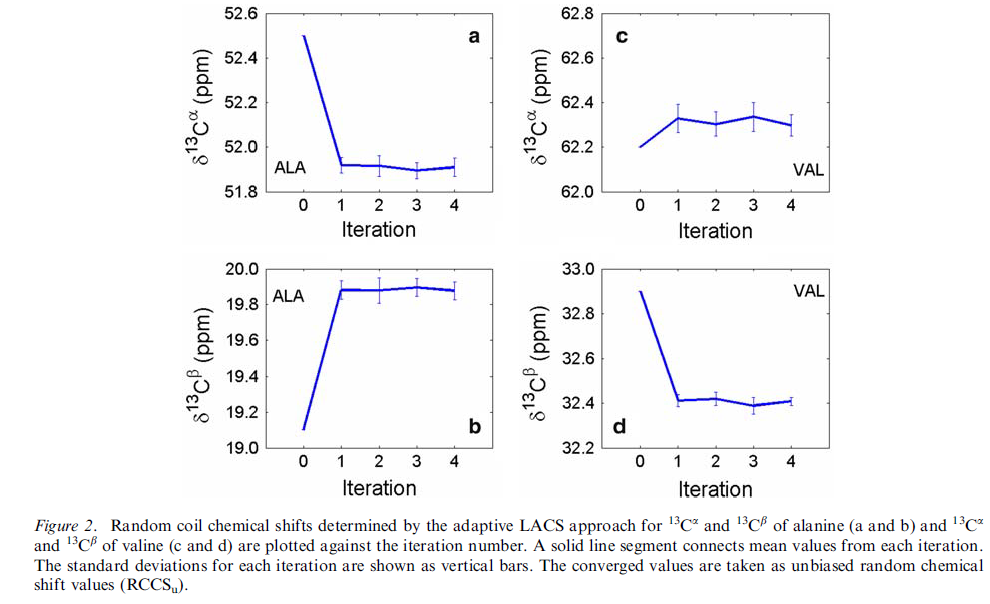 Adatbázismegközelítés (BMRB, PDB)
Még elsősorban globuláris fehérje adatok
Egyszerű módszerek
Normális eloszlás
Átlag és szórás (szerkezeti elemek és környezet szerint)
Lineáris illesztések
Iteratív optimalizálási eljárások
Körülmények figyelembe vétele nehézkes
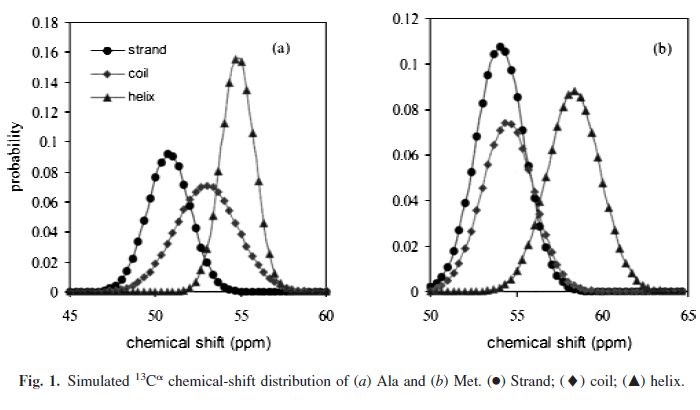 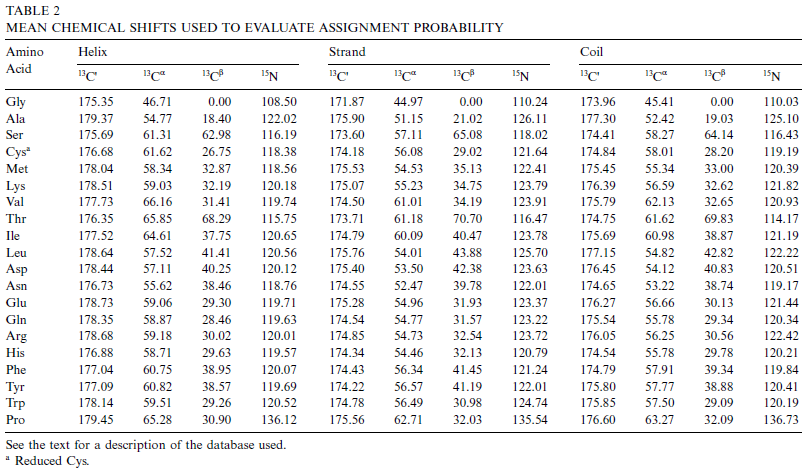 7
Lukin8, Wang9, Wang10, Zhang11, Wang12
2000 és 2011: Csokornyakkendős tabulálás: denaturáció, pH- és hőmérsékletkorrekció
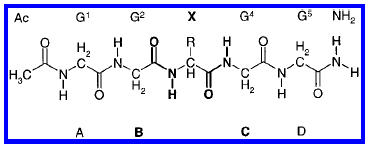 Új kispeptidek
aminosavak „glicin-ágyban”
glutamin (Q) mint reprezentatív aminosav
Körülmények kontrollja
Denaturáció
T- és pH-korrekció
Egyszerű függvények (lineáris, szigmoid)
Ac-QQXQQ-NH2
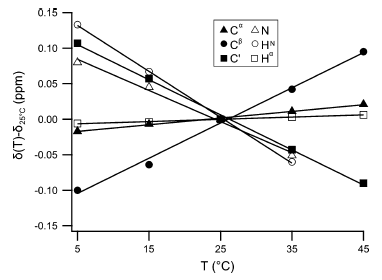 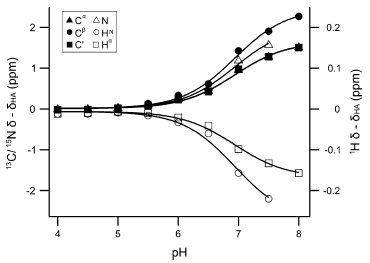 8
Schwarzinger13, Kjaergaard14,15
2009: Camcoil, rendezetlen hurkok, dichotóm pH-korrekció
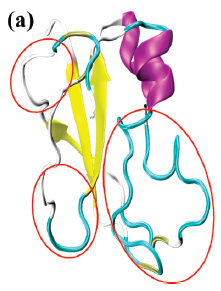 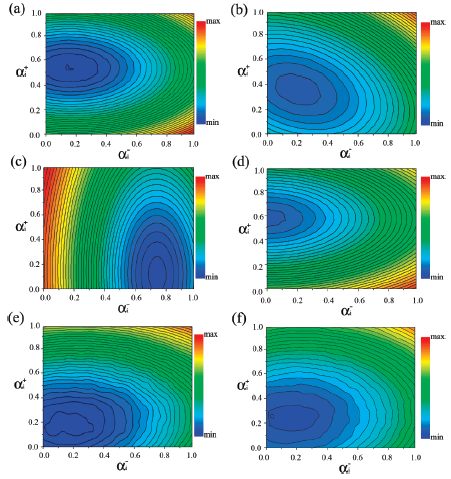 Saját adatbázis: hurkok globuláris fehérjékből!)
90% tréning, 10% validációs halmaz
Optimalizáció: kísérleti adatok reprodukciója
Szekvenciakorrekció
3-as ablakban
Atomtípusok (nem aminosavak!) szerint
pH dichotóm kezelése
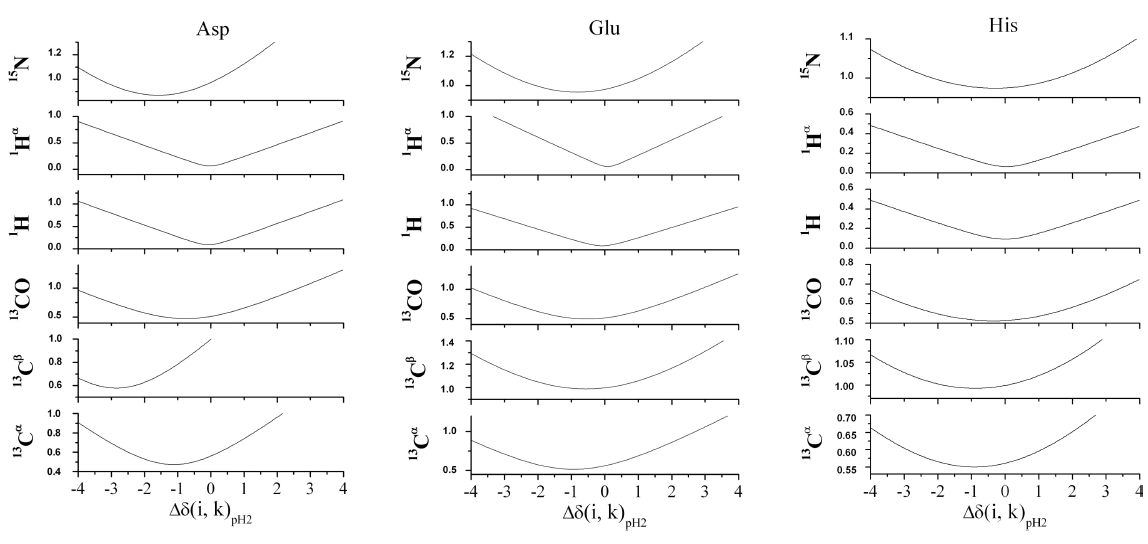 9
De  Simone16
2010: ncIDP, rendezetlen fehérje adatok, machine learning?
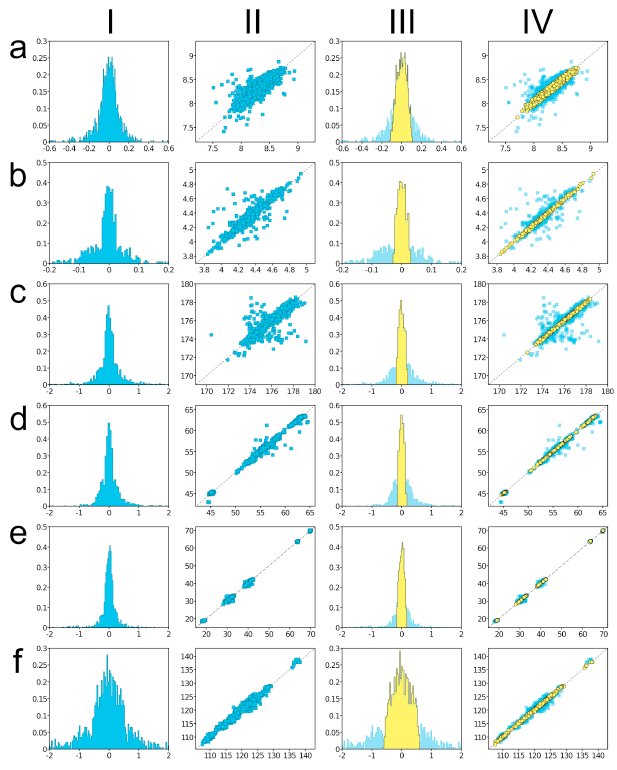 Saját adatbázis (rendezetlen fehérjék!)
Machine learning? (Attól függ, ki kérdezi.)
Lineáris egyenletrendszer, szinguláris érték felbontás (SVD)
pH és T hatása elhanyagolva
1HN

1Hα

13C’

13Cα

13Cβ

15N
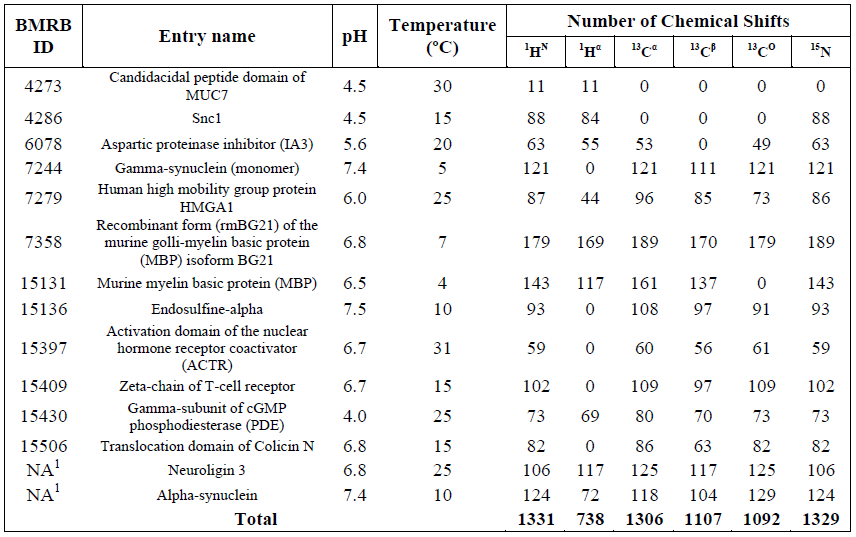 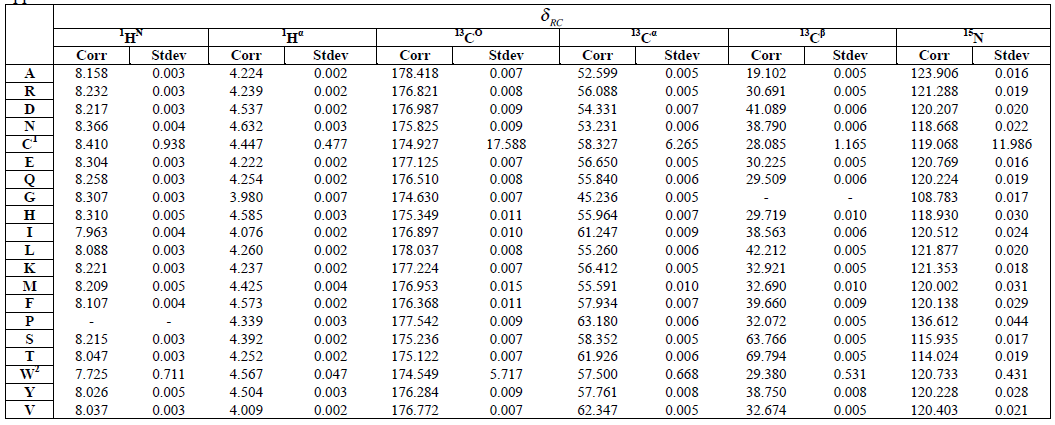 10
Tamiola17
2017: Prosecco, rendezetlen fehérje adatok, kokettálás ML-módszerekkel
Saját adatbázis (globuláris és rendezetlen fehérjék külön!)
ML-koncepciók
Kernel-módszer
Empirikus eloszlásfüggvényekre
Szekvenciakorrekció
Specifikus és globális súlyozás
Dichotóm pH-korrekció
Globuláris fehérjék kémiai eltolódásai: neurális hálóval
Bemenet: elsődleges és másodlagos szerkezeti információ
Feed-forward, egy rejtett réteg (50 neuron)
Hiperbolikus tangens aktivációs függvény
ADAM optimalizációs algoritmus
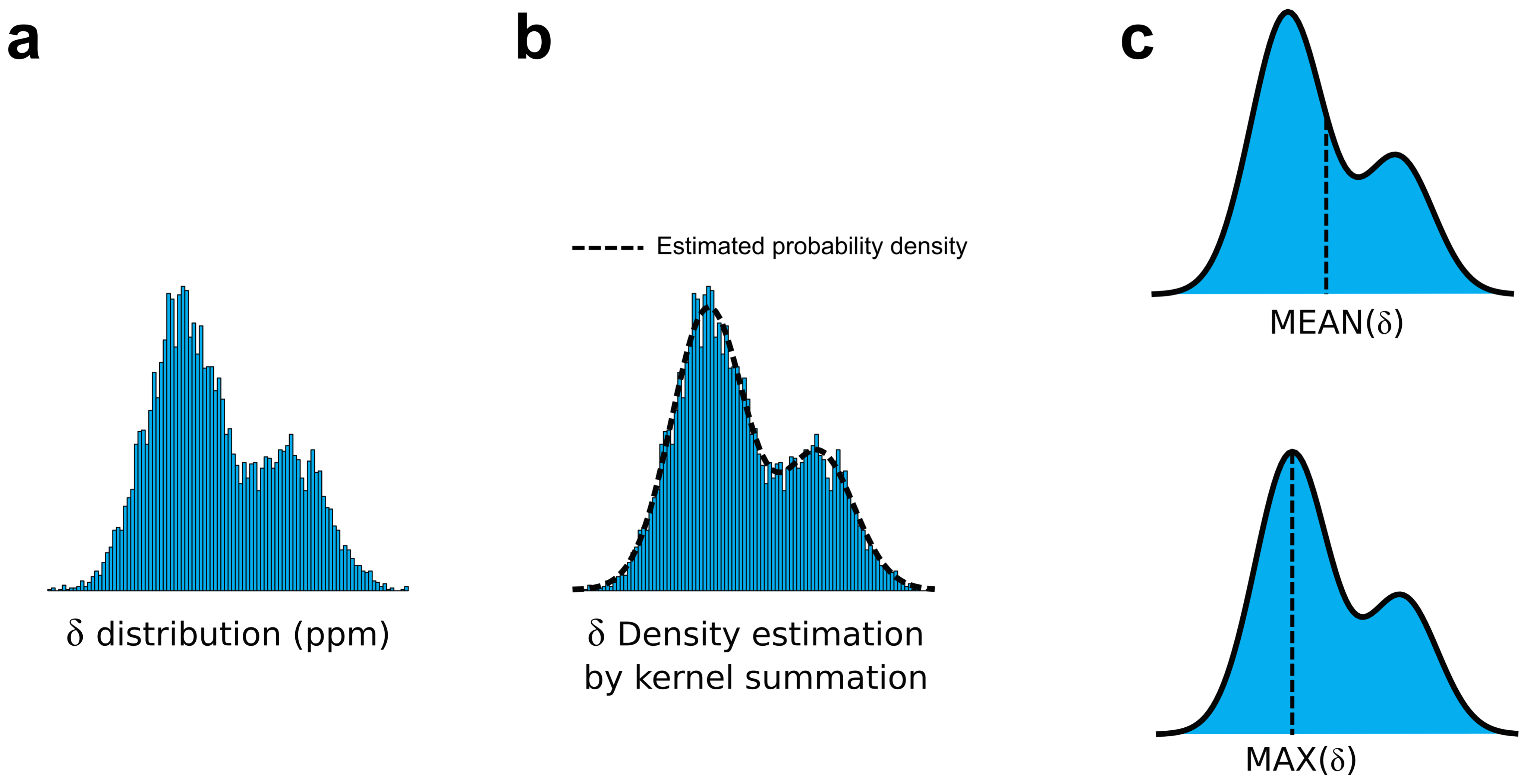 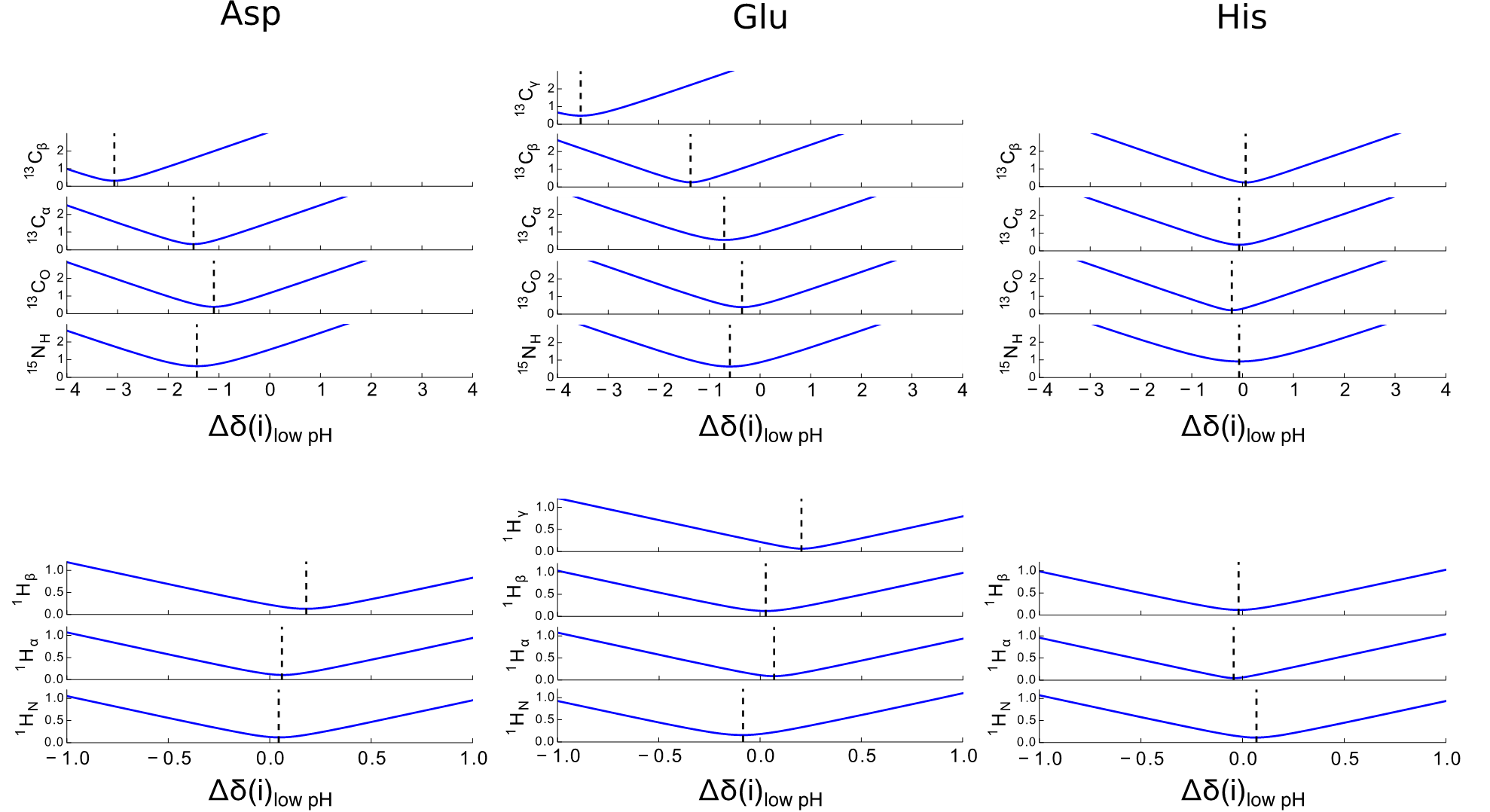 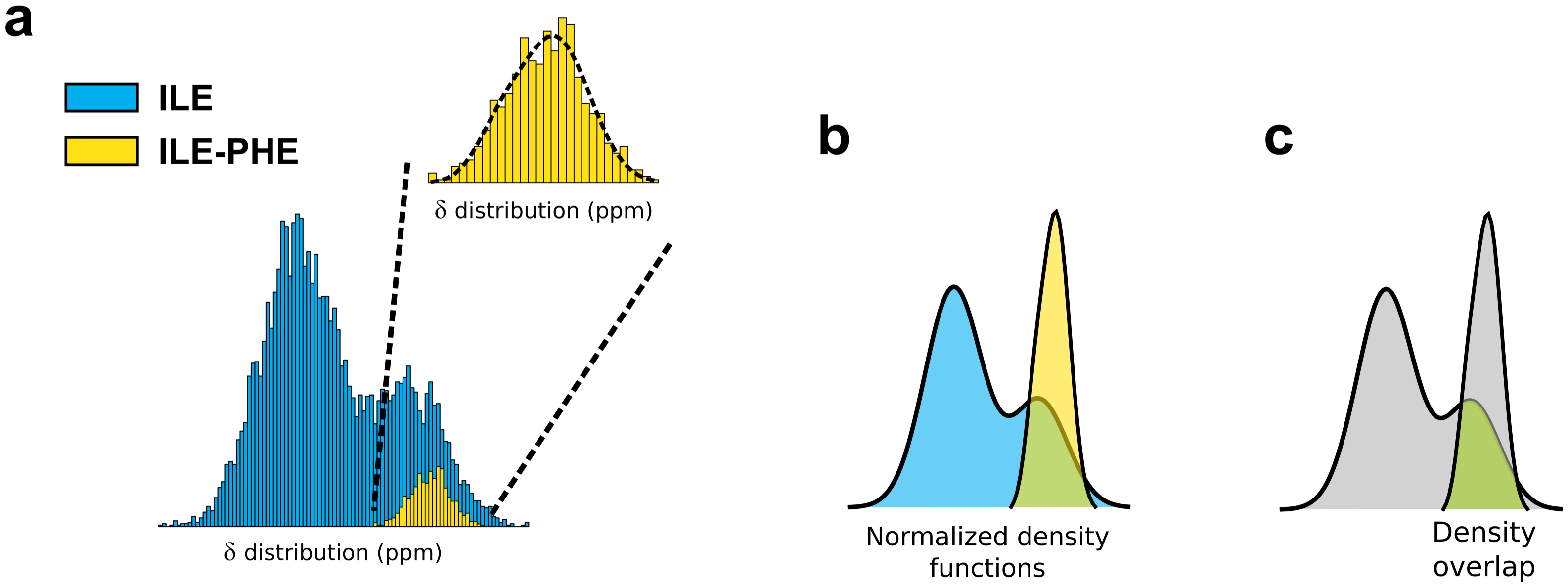 11
Sanz-Hernandez18
2018: state of the art, a (mindent?) egyesítő Potenci módszer
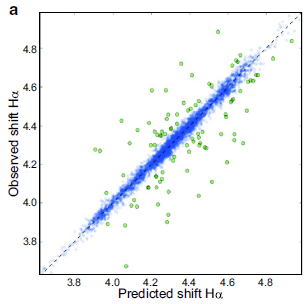 ncIDP-adatbázis tovább fejlesztve (137 rendezetlen fehérje)
Fineszes egyenletek	
Speciális szekvencia-korrekció: több adat = több egyénieskedés 
pH és hőmérséklet: Kjaergaard módszer folytonos egyenleteivel
Optimálás: genetikus algoritmussal
Kjaergaard-egyenletek
„A szokásos”
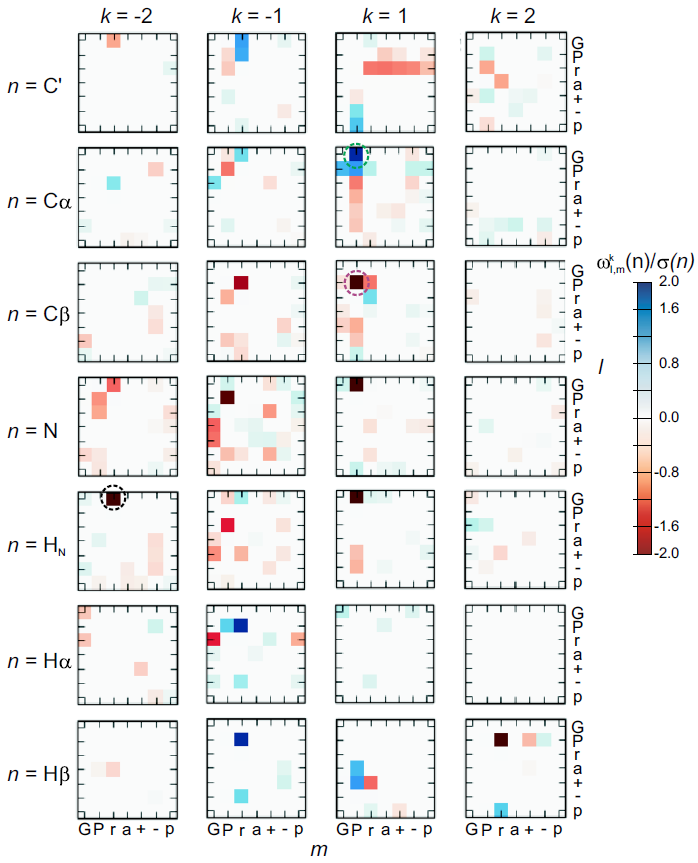 „Másodrendű” korrekciós tag: aminosav típusok
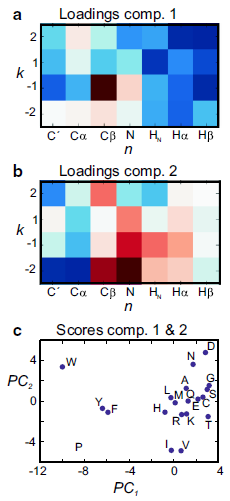 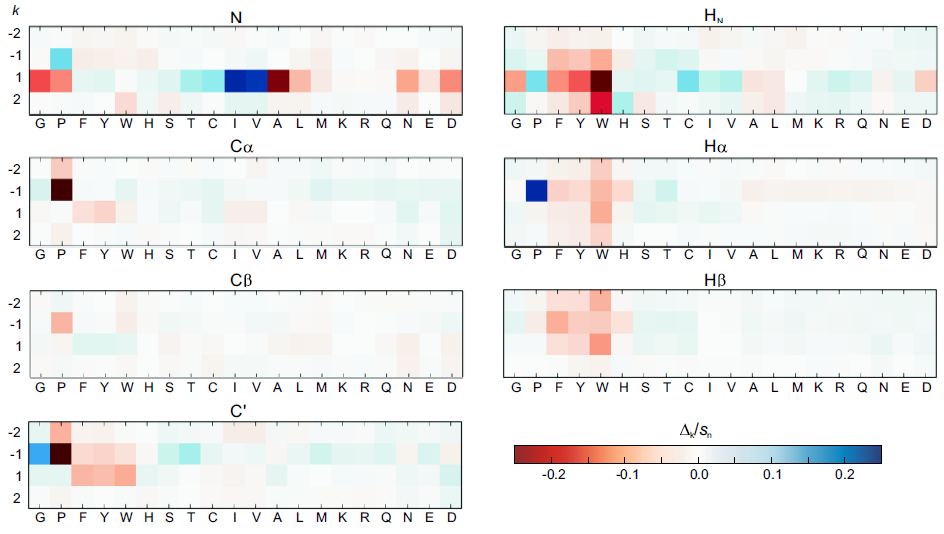 12
Nielsen19
Összefoglalás
A történetiség előnyei
Nagy, globális gondolatmenet látszik
Trendek: Occam és ML váltogatható
Ahogyan a cím…
Tabulálás
(Kezdetleges) átlagolás
Lineáris modellezés
SVM, Kernel-módszer, neurális háló, genetikus algoritmus
Folytatás
Nagyobb adatbázisok
Fejlettebb ML-módszerek (neurális hálók?)
Ab initio kémiai eltolódás számítás fejlődése (talán később)
Vagy a doktorandusz 205 peptiddel…
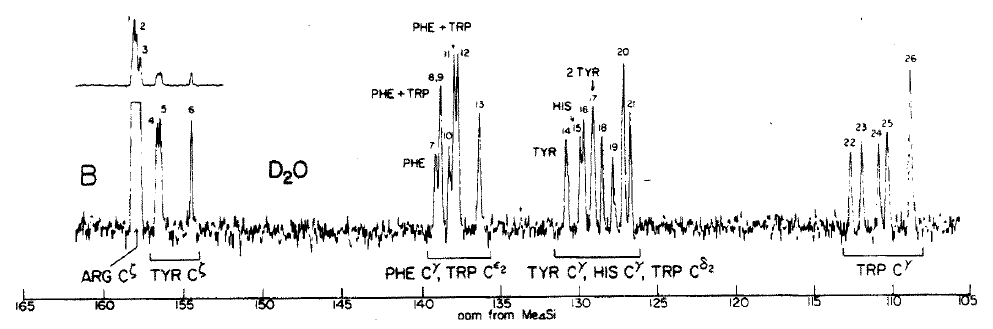 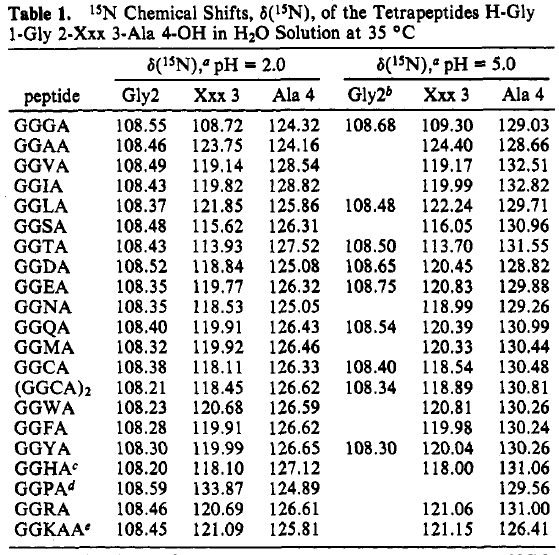 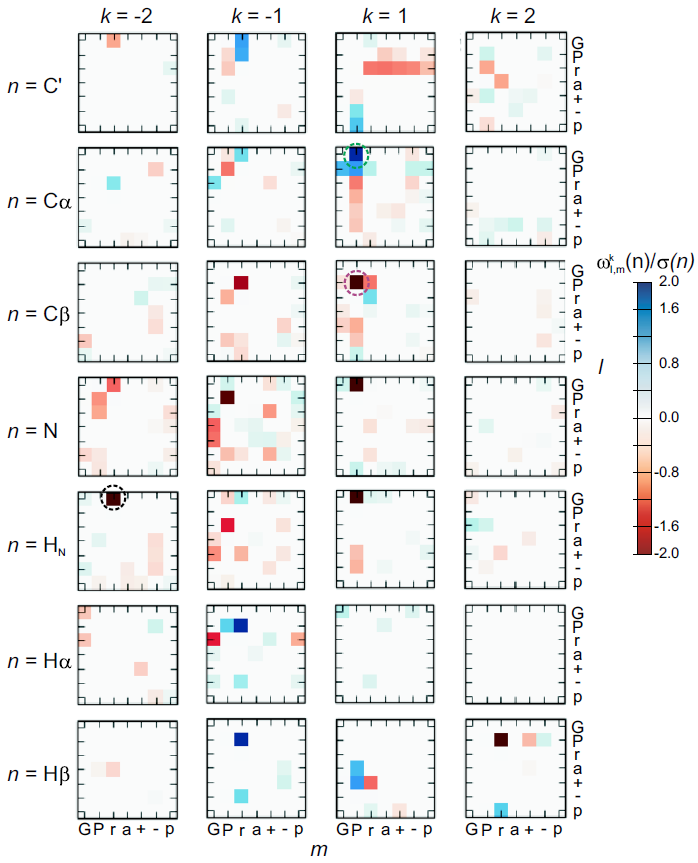 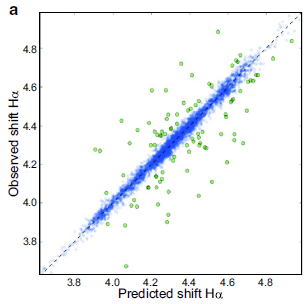 13
Összefoglalás
A történetiség előnyei
Nagy, globális gondolatmenet látszik
Trendek: Occam és ML váltogatható
Ahogyan a cím…
Tabulálás
(Kezdetleges) átlagolás
Lineáris modellezés
SVM, Kernel-módszer, neurális háló, genetikus algoritmus
Folytatás
Nagyobb adatbázisok
Fejlettebb ML-módszerek (neurális hálók?)
Ab initio kémiai eltolódás számítás fejlődése (talán később)
Vagy a doktorandusz 205 peptiddel…
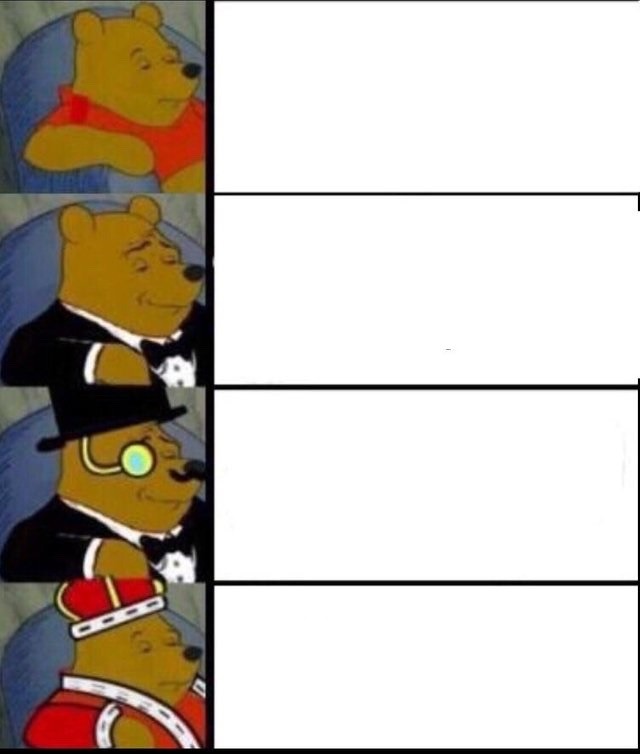 Kispeptidet (vagy aminosavakat) mérsz és tabulálsz
Globuláris fehérje adatbázisból átlagolgatsz
Rendezetlen fehérje adatbázist lineáris modellezel vagy neurális hálózol
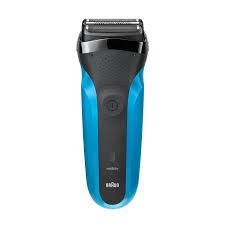 =
Rendezetlen fehérje adatbázist genetikus algoritmusozol, és „lenyúlsz”körülménykorrekciókat
14